Вкладывай средства 
в свое будущее
Что значит: 
«Инвестировать 
в себя и свое будущее»?
Инвестиции (англ. Investments) – размещение капитала 
с целью получения прибыли
Инвестировать
 в себя
Образование, новые навыки
Укрепление
 семейных связей
Новые впечатления, поездки, туризм
Физическая форма, режим, правильное питание
«Самый ценный актив, который у вас есть – это вы сами.
 Все, что улучшает ваши таланты
 и умения, стоит того, чтобы это делать», - Уоррен Баффет.
3
Когда начинать инвестировать «в себя» ?
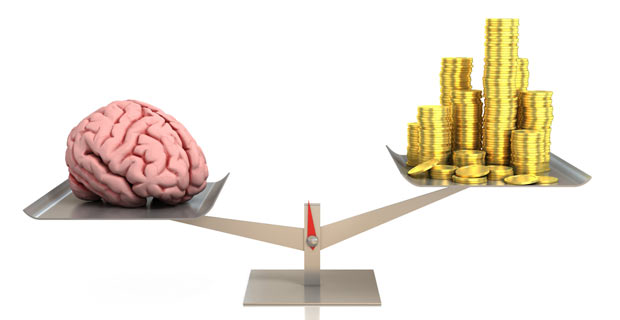 работа 
внуки
карьера 
дети
45-55
карьера 
дети
Работа 
семья
35-45
55-60
В каком возрасте
 нужно начинать 
инвестировать
в свое будущее?

Почему Вы так
думаете?
21-35
ВУЗ
СПО
17-21
Школа
16-17
Можно ли «вкладывать» в себя, не имея собственного источника дохода ? Каким образом ?
4
Образование новые навыки
Образование, новые навыки: вкладывай в образование сегодня – пожнешь плоды завтра
Миллиардеры  
без высшего образования
Это правило или 
исключение?
Ингвард Кампрад – IKEA
 Стив Джобс – APPLE
Роман Абрамович – нефть
Марк Цукерберг – Facebook
Билл Гейтс – Microsoft
Генри Форд – автомобили
Ли Ка Шин – пластик
Олег Тиньков – банкир
Майкл Саул Дел - Dell 
      Computer Согр
Есть ли в семье бизнес, ради которого придется оставить учебу?
Вы уверены в том, что без продолжения образования Вы сможете добиться  осуществления мечты?
Что такое «самообразование»?
6
Образование, новые навыки: самообразование без глобальных финансовых инвестиций
Чтение книг: 50-100 страниц 
в день. Художественная 
литература, психология,
истории успеха, о будущей 
профессии и др.
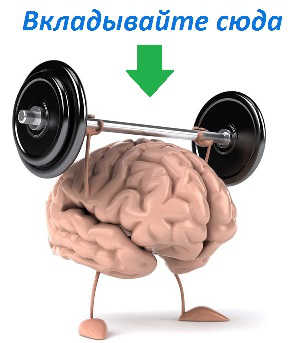 Проверьте, какие есть в городе 
 варианты посещения
Посещения бесплатных лекций 
и семинаров в вузах, 
библиотеках
Посещение музеев, выставок,
Театра и др.: расширяет 
кругозор,
коммуникабельность
Обучающие курсы, лекции в сети Интернет, обучающие и 
Научно-популярные фильмы, 
аудиокниги и учебники (в общественном транспорте)
Инвестирование в свое образование – это не только плата за обучение, это, прежде всего целеустремленность, самоорганизованность и планирование свободного времени. 
Платные курсы – не всегда синоним качественного образования. 
Никто не научит Вас, даже за большие деньги, если  у Вас нет цели и желания.
7
Укрепление семейных связей
Чувство значимости и необходимости
Умение прощать
Традиции
Семейные ценности
Общение и 
понимание
Уважение и память
Честность и доверие
Щедрость
Ответственность
«Семья и семейные ценности – это два понятия, которые не могут существовать друг без
 друга. Семейные ценности теряют свое значение, если не будет семьи. 
А семья не имеет возможности существовать без основополагающих принципов, 
которые смогут сохранить ее целостность и духовное здоровье. 
Семейные ценности – это отношение человека к человеку, насыщенные любовью и заботой».
9
Укрепление семейных связей
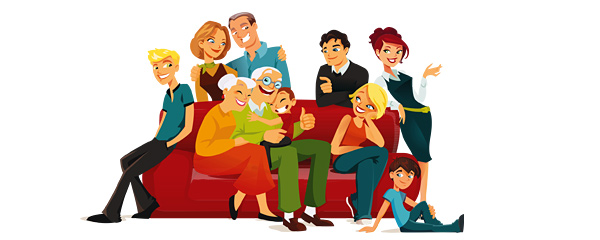 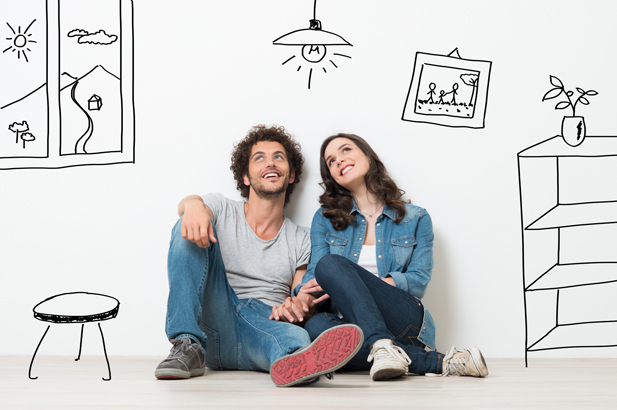 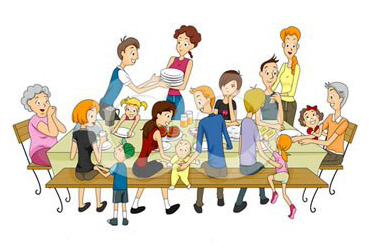 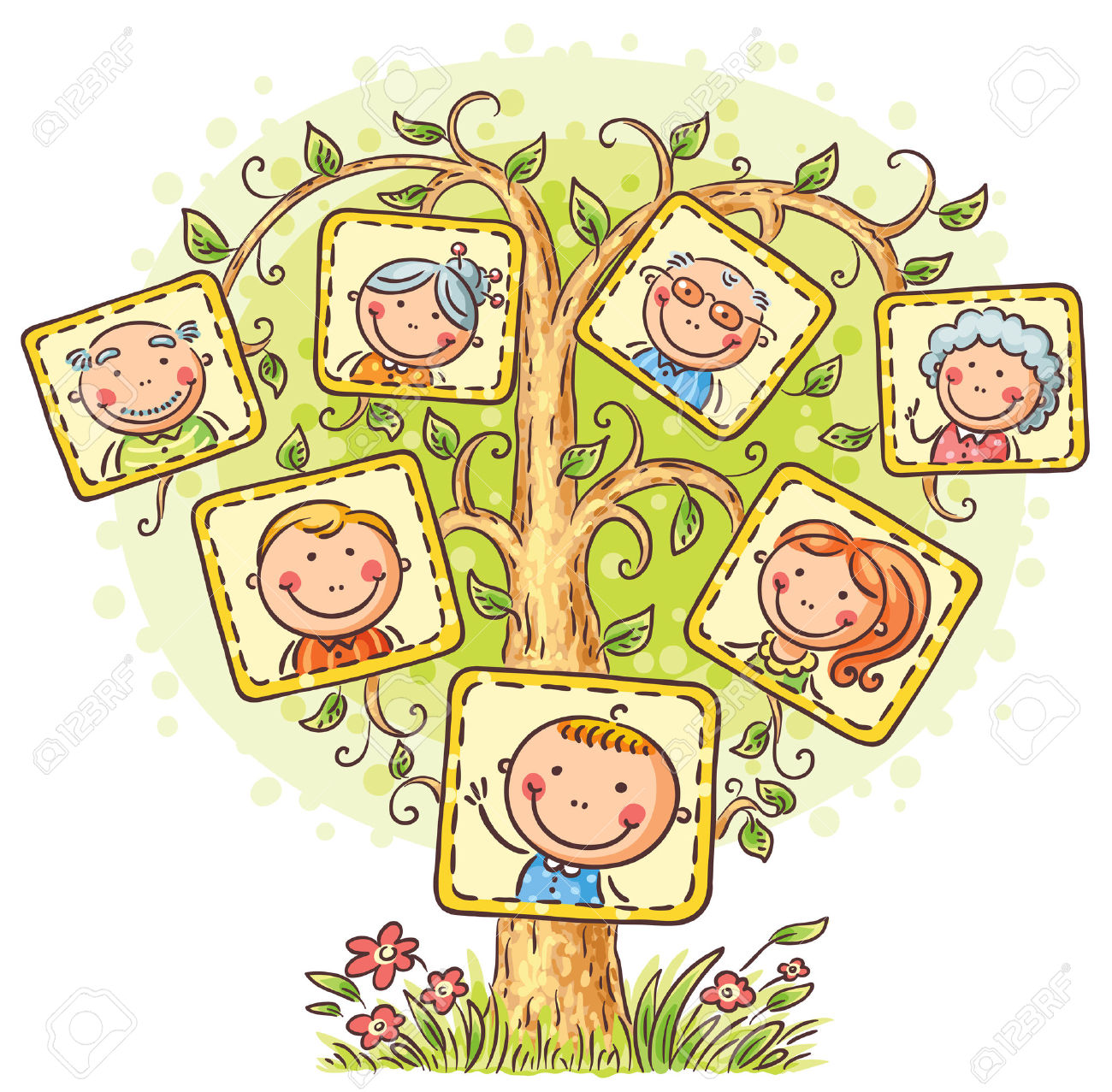 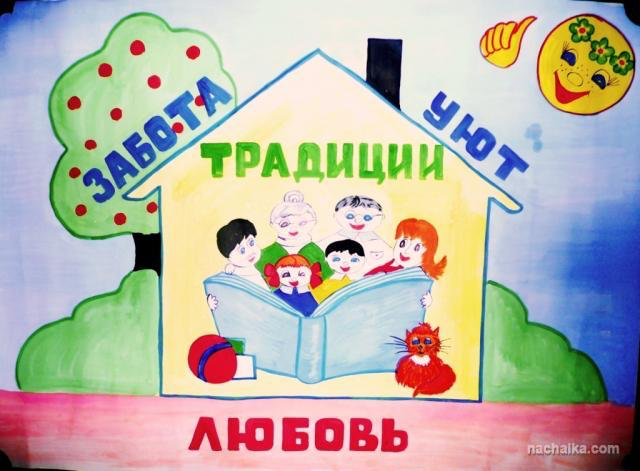 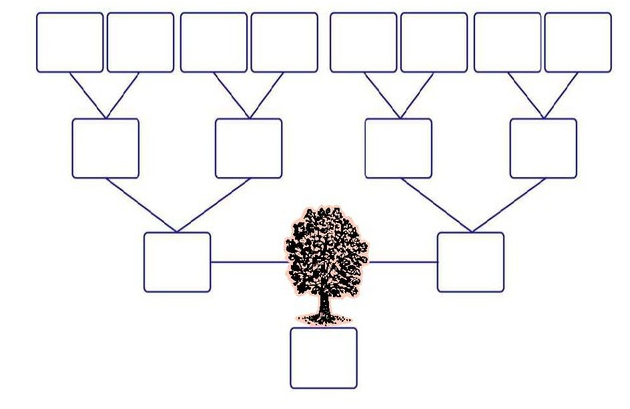 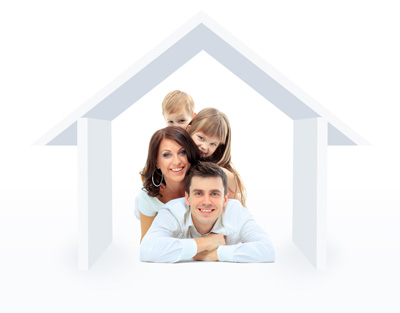 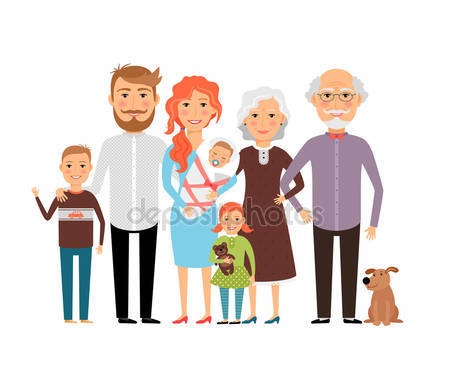 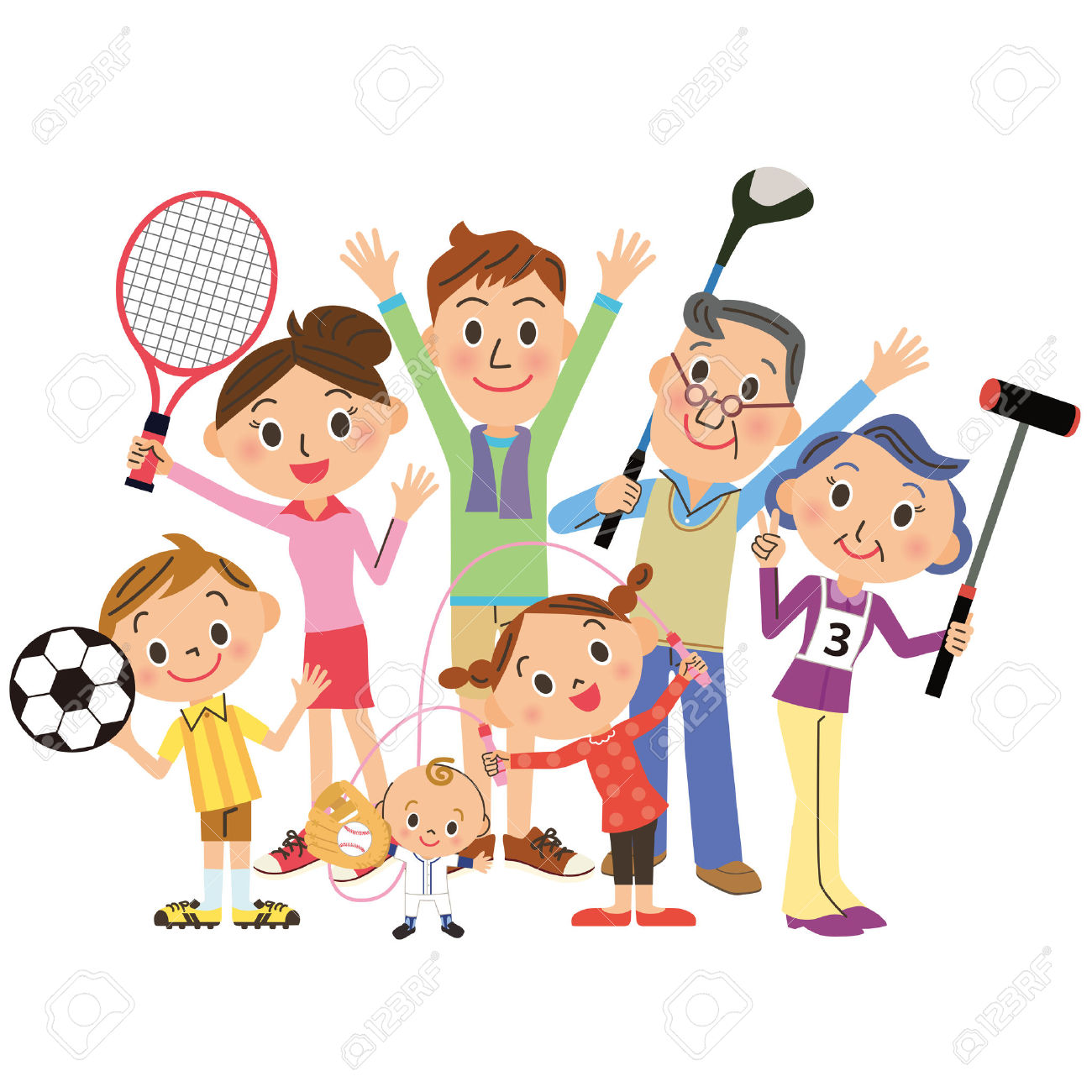 10
Физическая форма, режим,  правильное питание
Физическая форма, режим, правильное питание
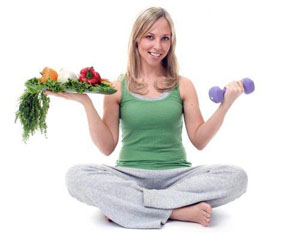 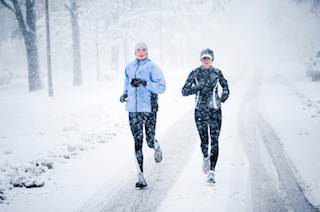 ЗАЧЕМ инвестировать
 в собственное здоровье?
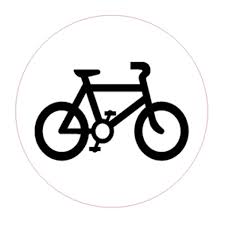 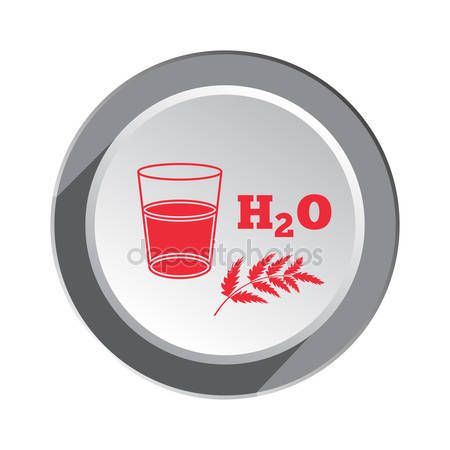 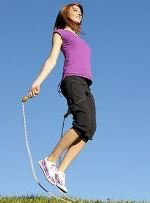 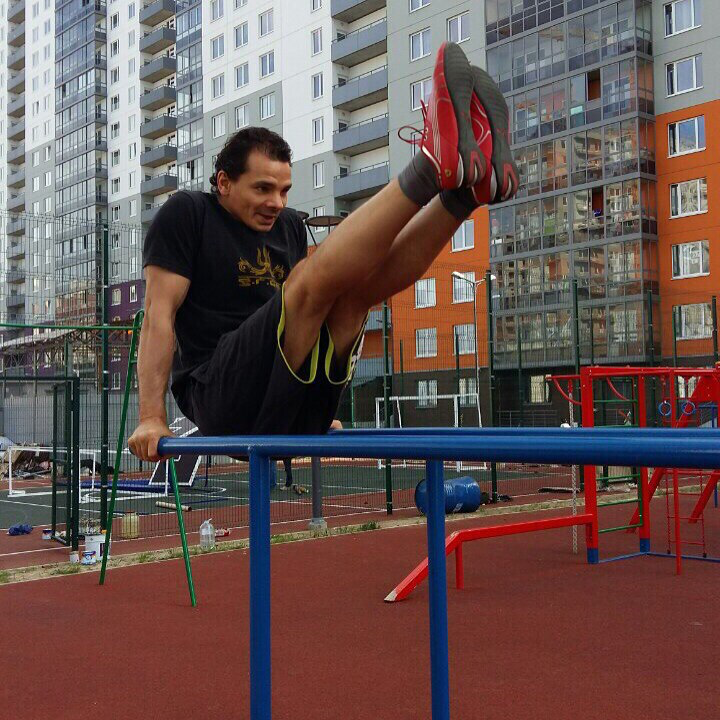 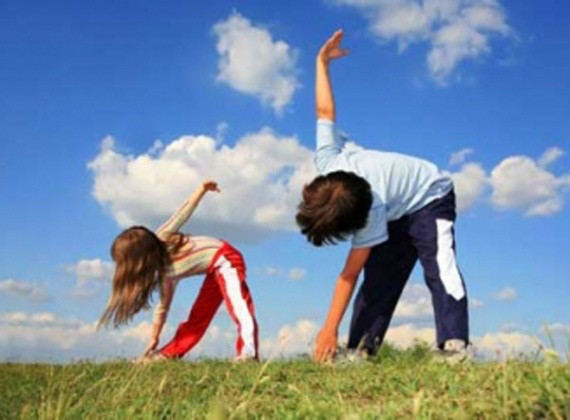 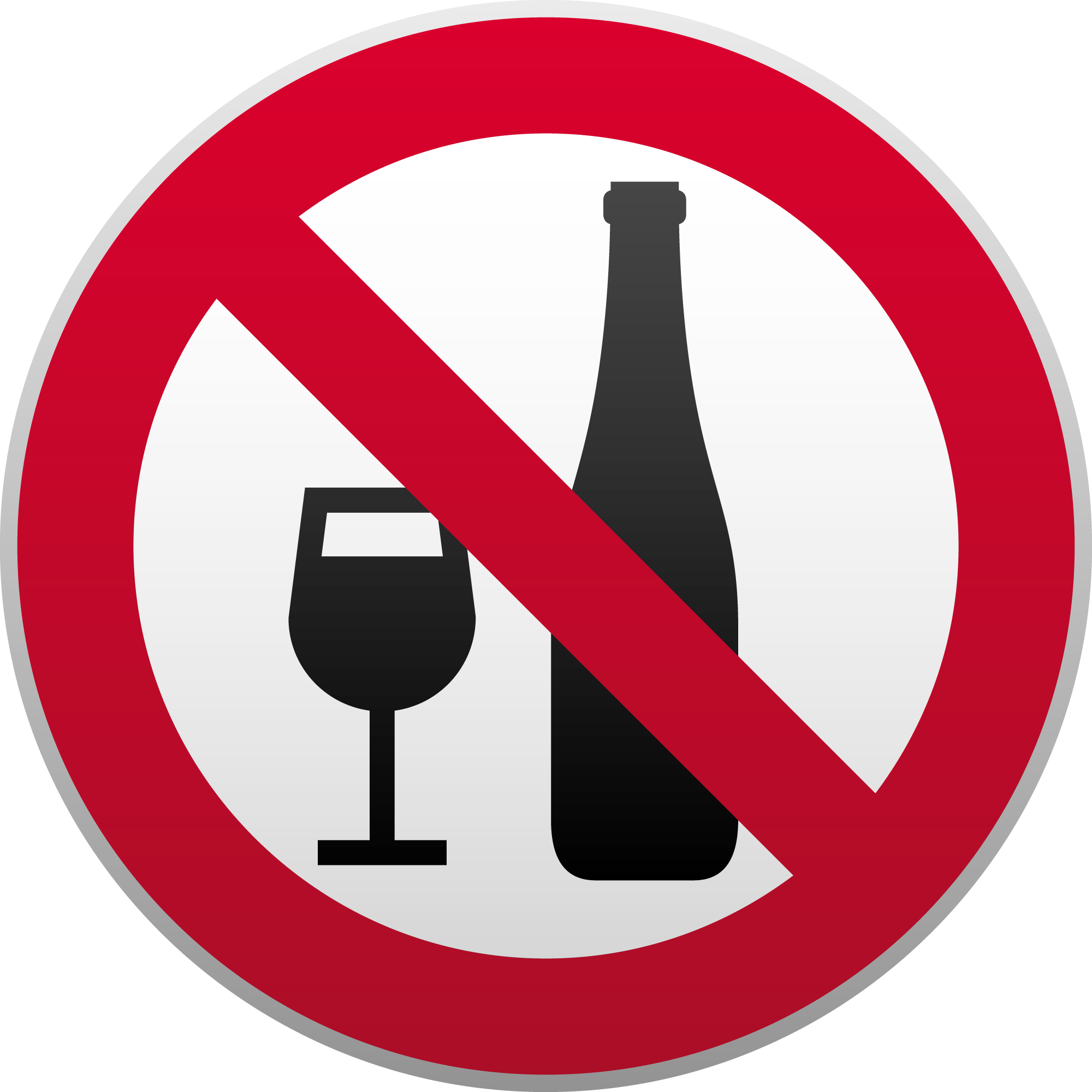 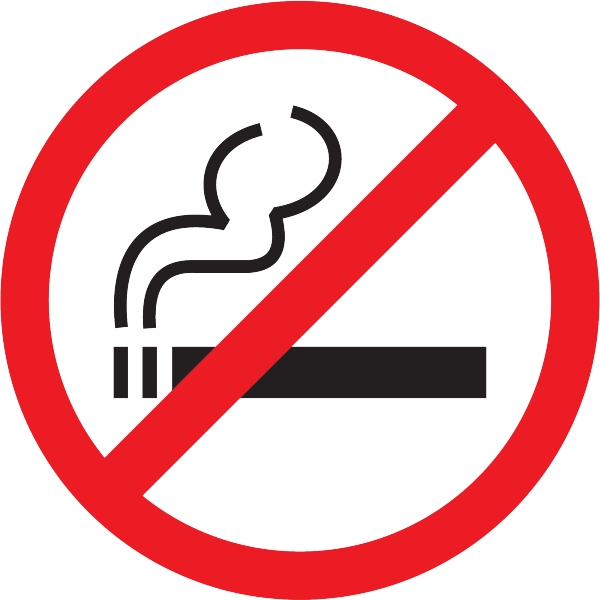 «Mens sana in corpore sano» – «В здоровом теле – здоровый дух», - изречение 
древнеримского поэта Дэцима Юния  Ювенала, ставшее афоризмом.
Почему ?
12
Новые впечатления, поездки, туризм
Новые впечатления, поездки, туризм
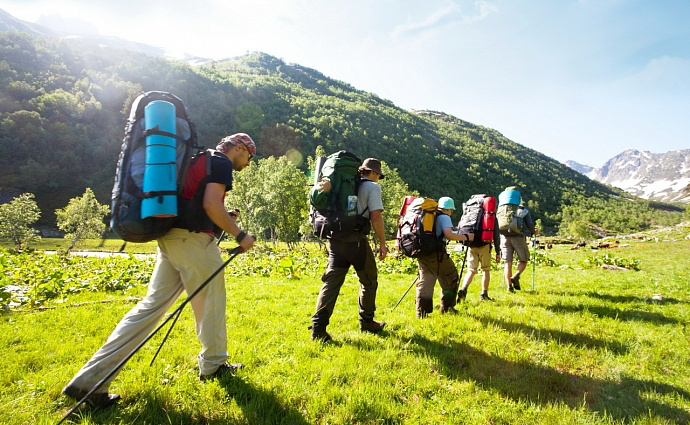 Развиваемся,
познаем мир 
во всем его
многообразии
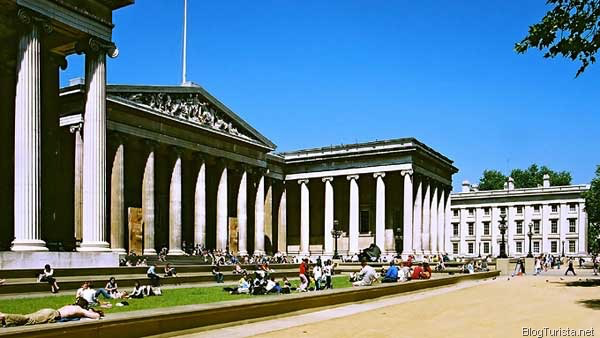 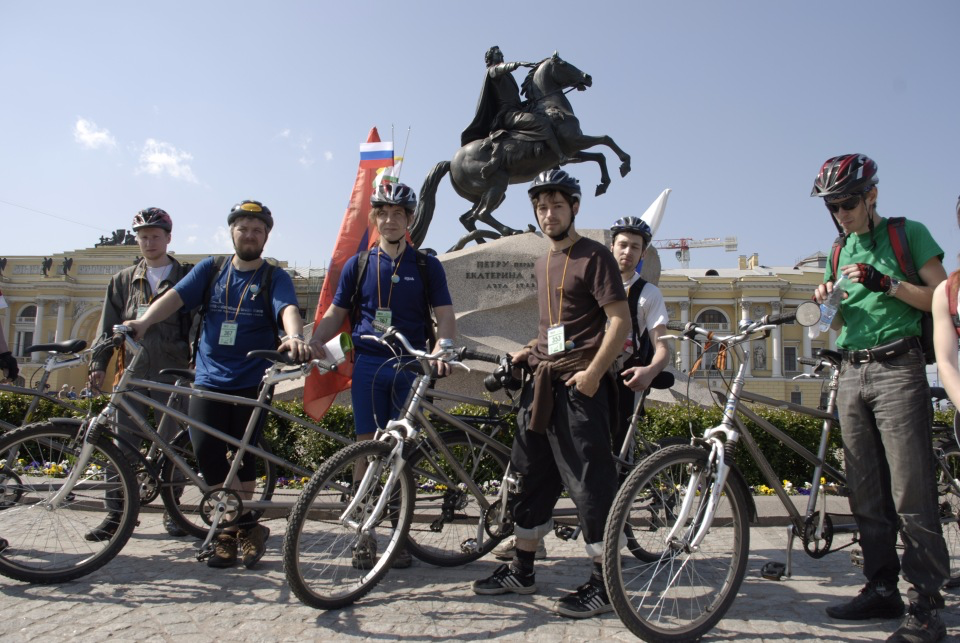 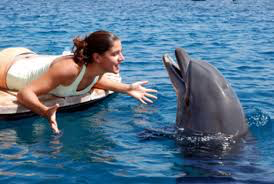 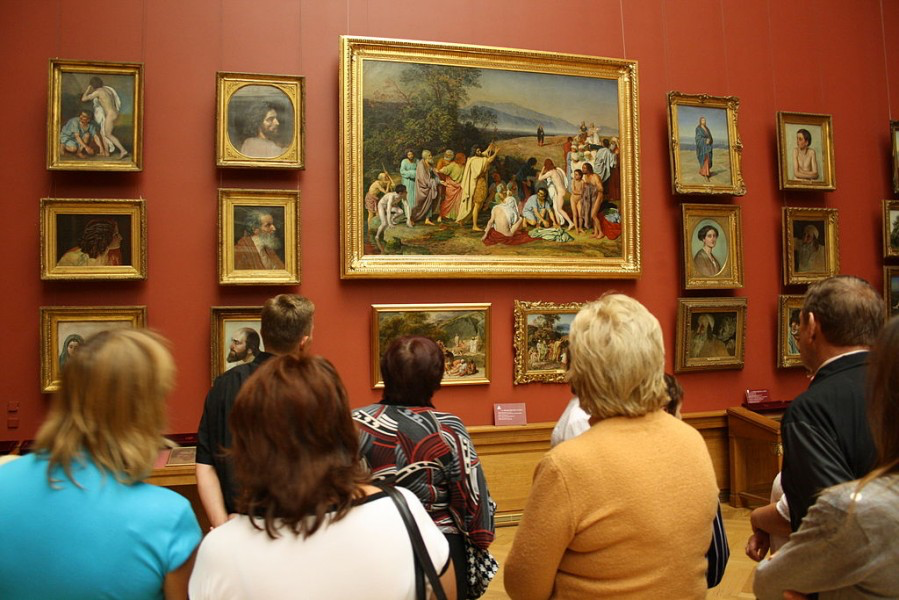 Туризм – это не только «All inclusive», или «Всё включено». Туризм, поездки, 
Путешествия – это прежде всего потенциал для расширения кругозора, 
саморазвития, знакомства с неизвестной природой, с мировыми сокровищницами культуры и цивилизации.
14